Edward
Sept  13, 2014
Getting Past the Giants
Numbers 13:30-14:4
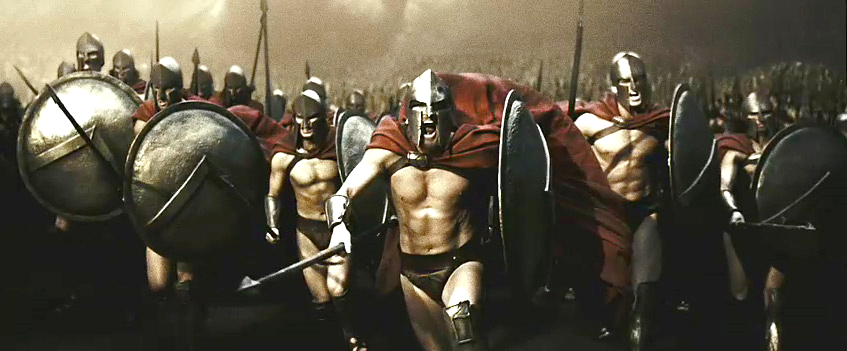 Possess the Promise
This is What God told Israel when He Delivered Them
Take possession of the land and settle in it, because I have given it to you to occupy.  -Num 33:53 NLT
Deuteronomy 1:21 (KJV) 21  Behold, the LORD thy God hath set the land before thee: go up and possess it, as the LORD God of thy fathers hath said unto thee; fear not, neither be discouraged. 
Possess= to occupy (by driving out previous tenants, and possessing in their place); by implication to seize, to rob, to inherit; also to expel
Promised Land
Place of…
 Hope
 Vision
 Opportunity
 Growth
 Life
 Battle –Satan Refuses to Accept Defeat
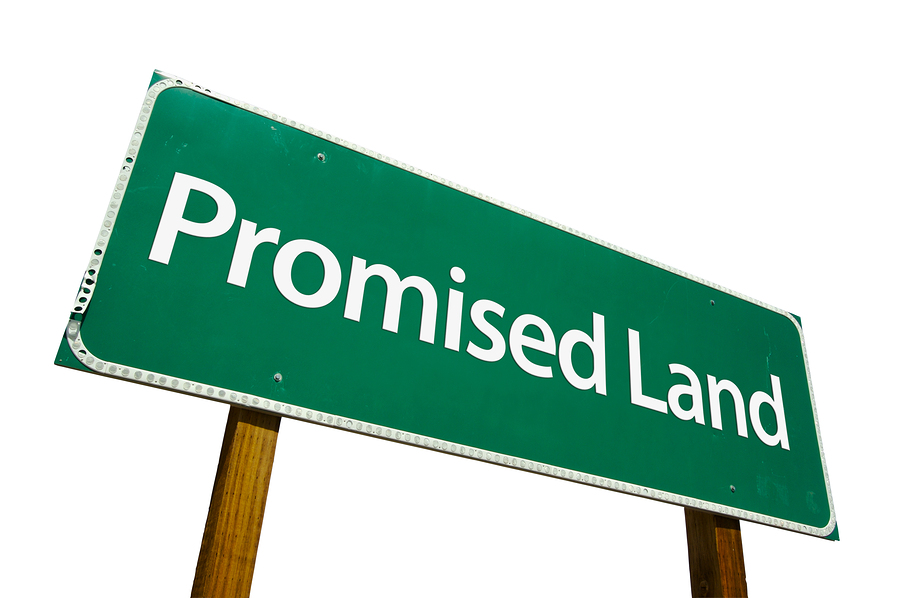 What Happened to Israel?
When Moses Sent Out Twelve Spies to Survey the Promised Land
 They were Shocked to Find Giants in the Land 
 Ten of Them Gave a Bad Report…
     …Causing the Hearts of the People to Melt With Fear
 Fear Destroyed Faith, Which Led to Disobedience 
 The Result was Forty Years in the Desert
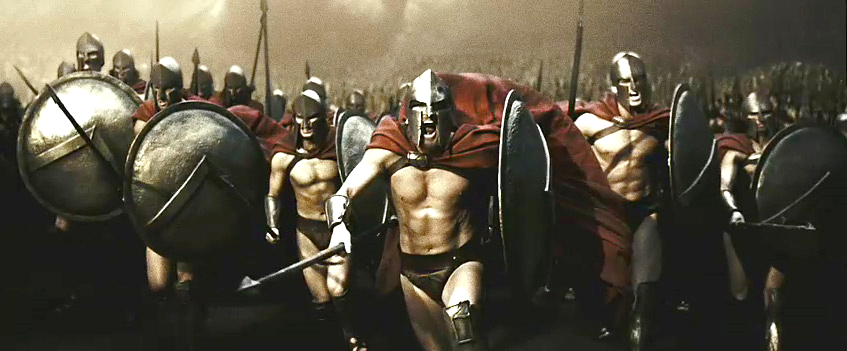 Occupy
Israel had to get Past the Giants to Possess the Promised Land
The Lessons of Israel that Led to Forty Years of Desert…
           …Teach us How to Get Past Our Giants
                   …And Boldly Take the Promised Land
Maybe You Are in the Facing Giants of… 
 Fear
 Fatigue
 Failure

       You Can Get Past Your Giants to Your Own Promised Land!
Occupy Til I Come
Occupy 
  Does Not Mean 
 Take Up Space
  It Does Mean 
 Take a Stance
 Be Productive
 Take Back Lost …
     …Ground / Property
Being Responsible
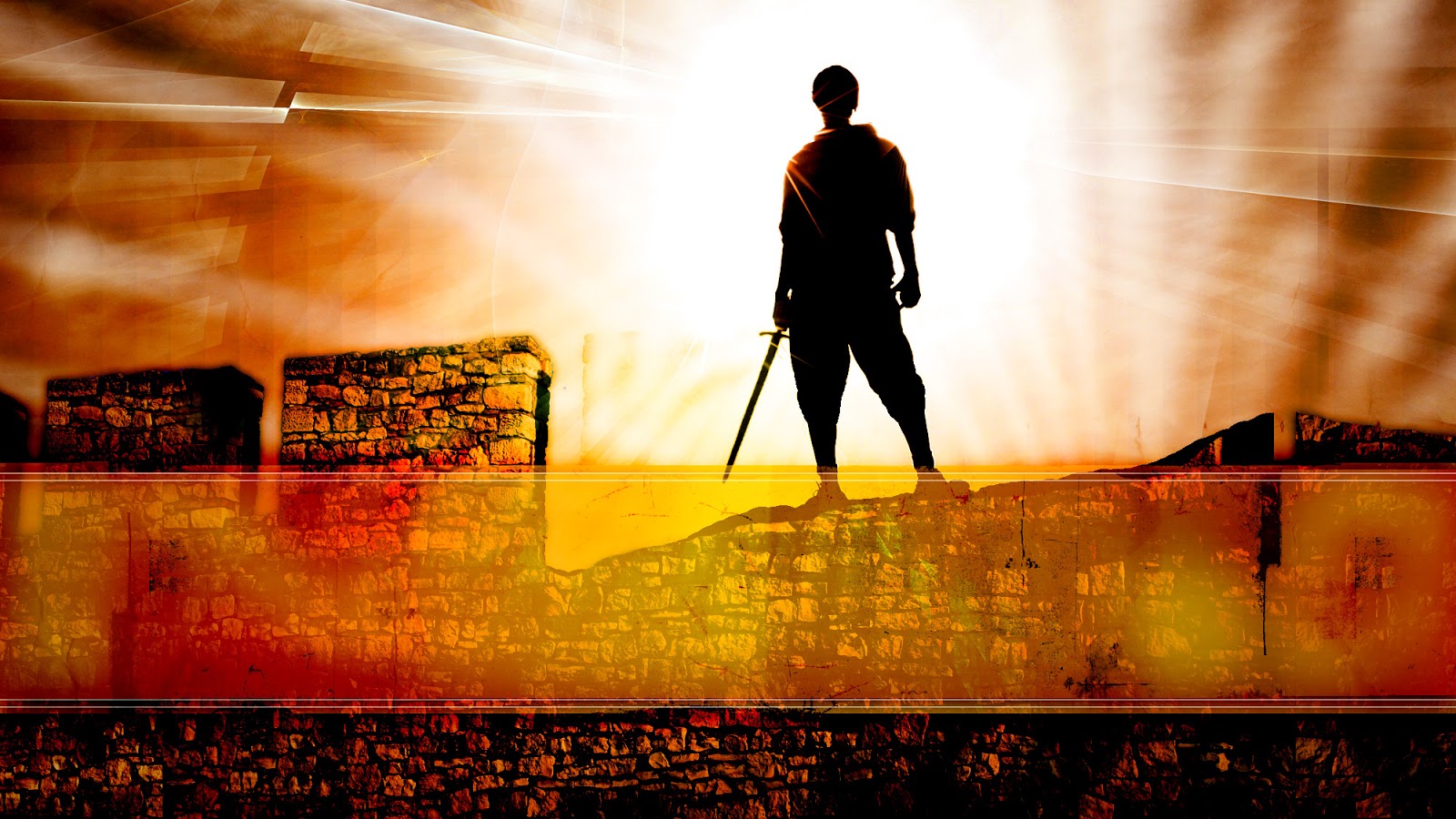 Giants Represent Barriers
Giants Represent Barriers to Our Canaan 
There Will Be Challenges 
               Question…
Do You Expect to… 
Possess Without a Challenge? 
See Promise Without a Fight?
Barriers Bring Frustration
Whenever We Begin to Move Forward…
              …We Confront Giants (Satan begins to push back)
Giants = Barriers
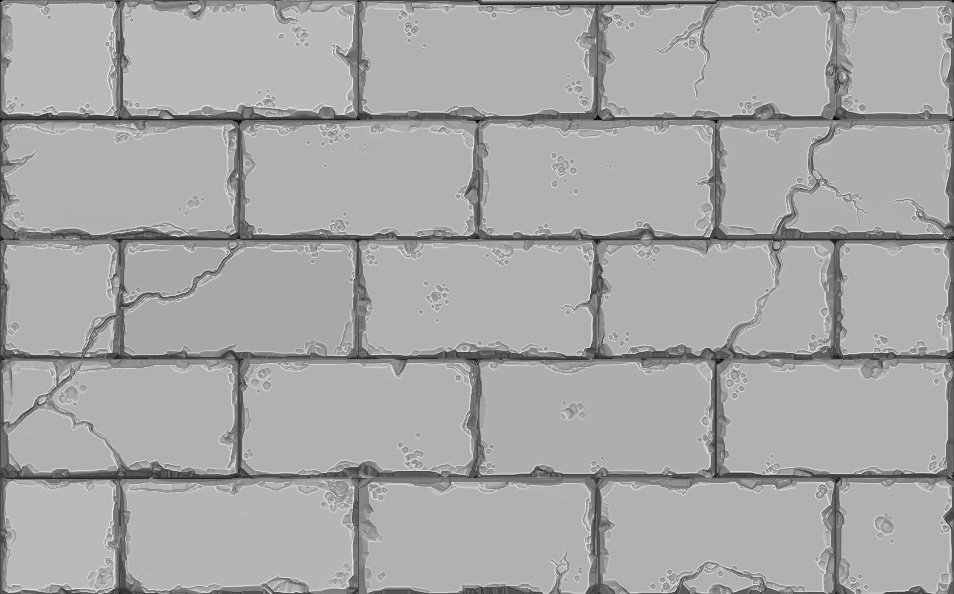 Fear
Fatigue
Criticism
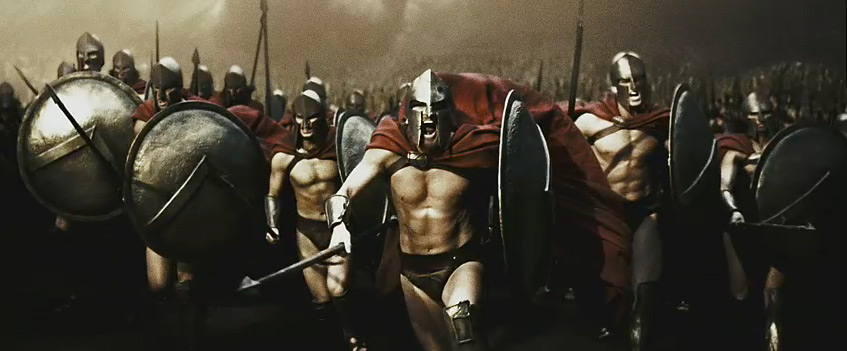 Injustice
Problems
Failures
Temptation
Finances
Testing
Doubt
Giants Represent Barriers
Remember…
Whenever We Begin to Move Forward…
              …We Confront Giants (Satan begins to push back)
What is the Biggest Barrier to your Promise? 
What is your Biggest Fear?
Here are the Lessons we Learn from Israel's Experience to…
                        …Help Us Defeat Our Own Giants
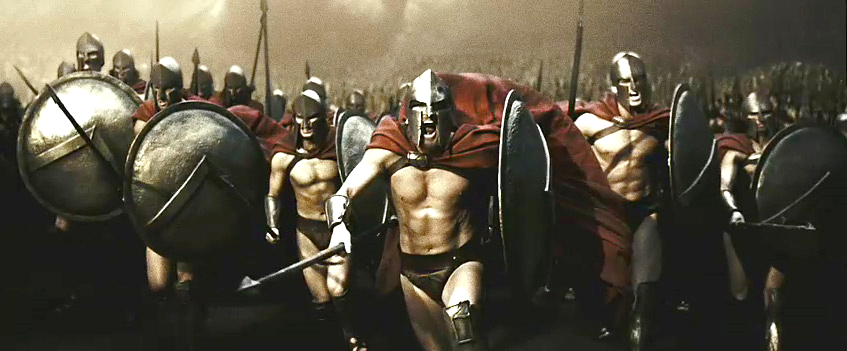 Giants Aren't Going to Go Away on Their Own              …You Must Drive Them Out (14:8-9)
We Cannot… 
Ignore our Giants Away
Talk Our Giants Away
We Must Take Action…
Be Intentional 
Be Disciplined
Be Faithful 
Faith Without Works Is Dead -James 2:17. 
The Gift of Faith is Free, but the Life of Faith is a Fight
1 Timothy 6:12 (AMP)   Fight the good fight of the faith; lay hold of the eternal life to which you were summoned and [for which] you confessed the good confession [of faith] before many witnesses.
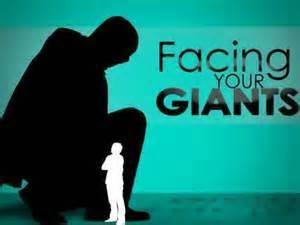 Some Giants Have Been in the Land a Long Time…                               …They Won't Leave Without a Fight (28)
These Giants had been in Canaan for Generations
Negative 
Destructive
Stubborn
You Must… 
Hold on to the Vision
Refuse to Quit the Struggle
Trust God for Strength / Results
Don't Get Discouraged When Everything Doesn't Change Overnight 
War Takes Longer and Costs More Than We Expect 
But Victory is Certain Through the Grace of God
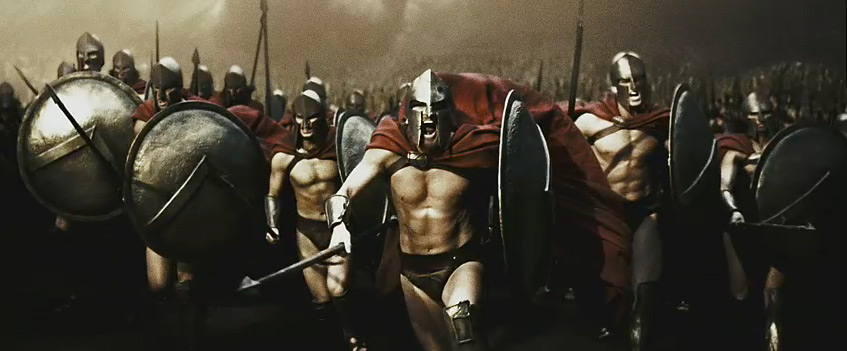 Magnify God, Not Your Giants (33)
When Problems are Exaggerated (focused on) … 
          …We Develop the "Grasshopper Syndrome” 
Joshua and Caleb had the Spirit of Faith (30) 
10 Spies had the Spirit of Fear (31)
We Need to Magnify God, Not Our Problems
Magnify His… 
Love 
Faithfulness
Power
     "Glorify the Lord with me; let us exalt his name together"  -Ps. 34:3 
 Problems are Opportunities in Disguise for… 
                             …God's Glory to Be Revealed
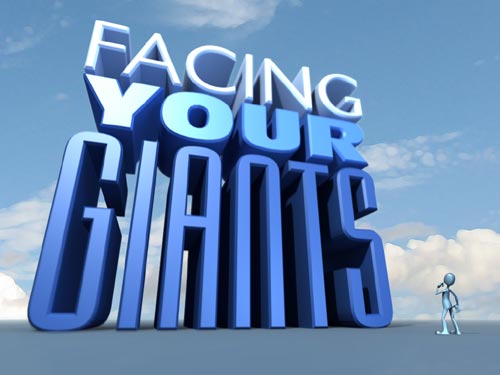 Run Toward the Giants, Not Away From Them (30)
Go Up at Once…  
                     ..Before Negative has a Chance to Infect  
Are You Infected or Affecting
You Can Never Win a Battle in a Retreat Mode 
David Refused to Retreat When He Faced A Giant
Run at Your Giant as David did: "I come against you in the name of the Lord Almighty" -1 Sam. 17:45 
"David triumphed over the Philistine with a sling and a stone; without a sword"  -1 Sam 17:50
   It is Not the Size of Our Resources But of… 
                     …Our Faith in God's Power that Wins the Day
Occupy the Land When You Drive Out the Giants
Deliverance Needs to Be Followed By Discipleship
We Have to Grow in..
Faith (bible)
Words 
Deeds (action) 
The Bible says we Need to Be Filled with… 
the Fullness of God -Eph 3:19
the Spirit –Eph 5:18
the Fruit of Righteousness -Phil 1:11 
Purpose -Col 1:9
Fullness in Christ –Col 2:10
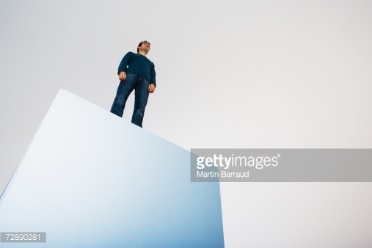 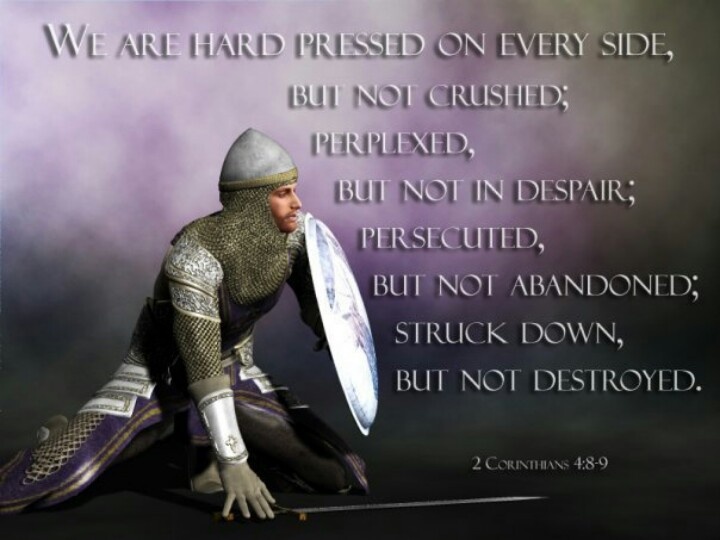 Joke- An inept golfer's ball flew into the rough and landed on an anthill.
He tried and tried to hit the ball back onto the fairway but each time he missed and hit the anthill.  Ants went flying all over the place.
One ant turned to another and said, "If we are going to survive, we had better get on the ball."

Easy Eddie Lawyer to Al Capone
A lot of underhanded dealings
Decided he wasn’t making positive diff –so he turned Capone in
He died year later- riddled w- Bullets

Move Fwd –WWII – Navy squadron took off –pilot(Butch) noticed they forgot to fuel him so he turned back –just as he got there his Ships were under arial attack –he took them on by himself (1st medal of Honor)
Year later he died in aerial battle –his city wanted to rem his heroics –named airport after him- Butch O’hare – Chicago O’hare international
Butch O’hare was Easy Eddies Son
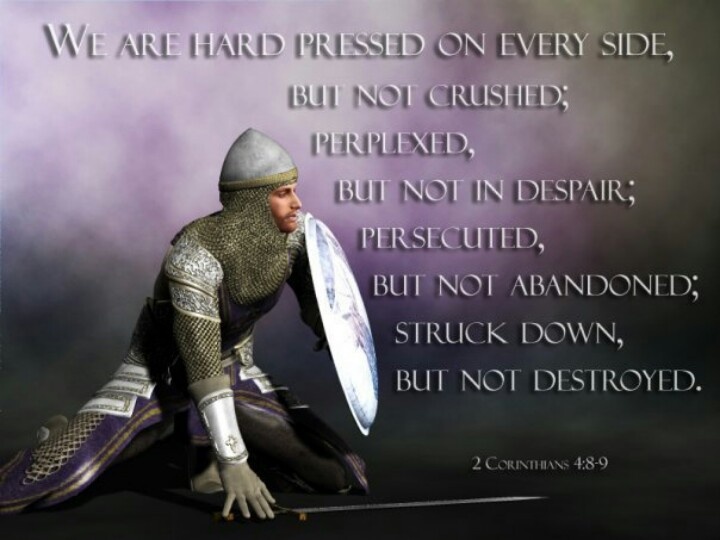 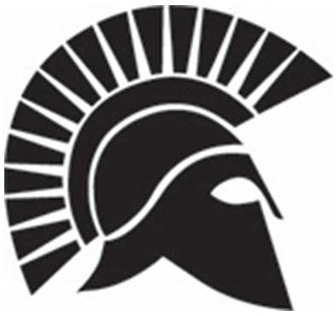 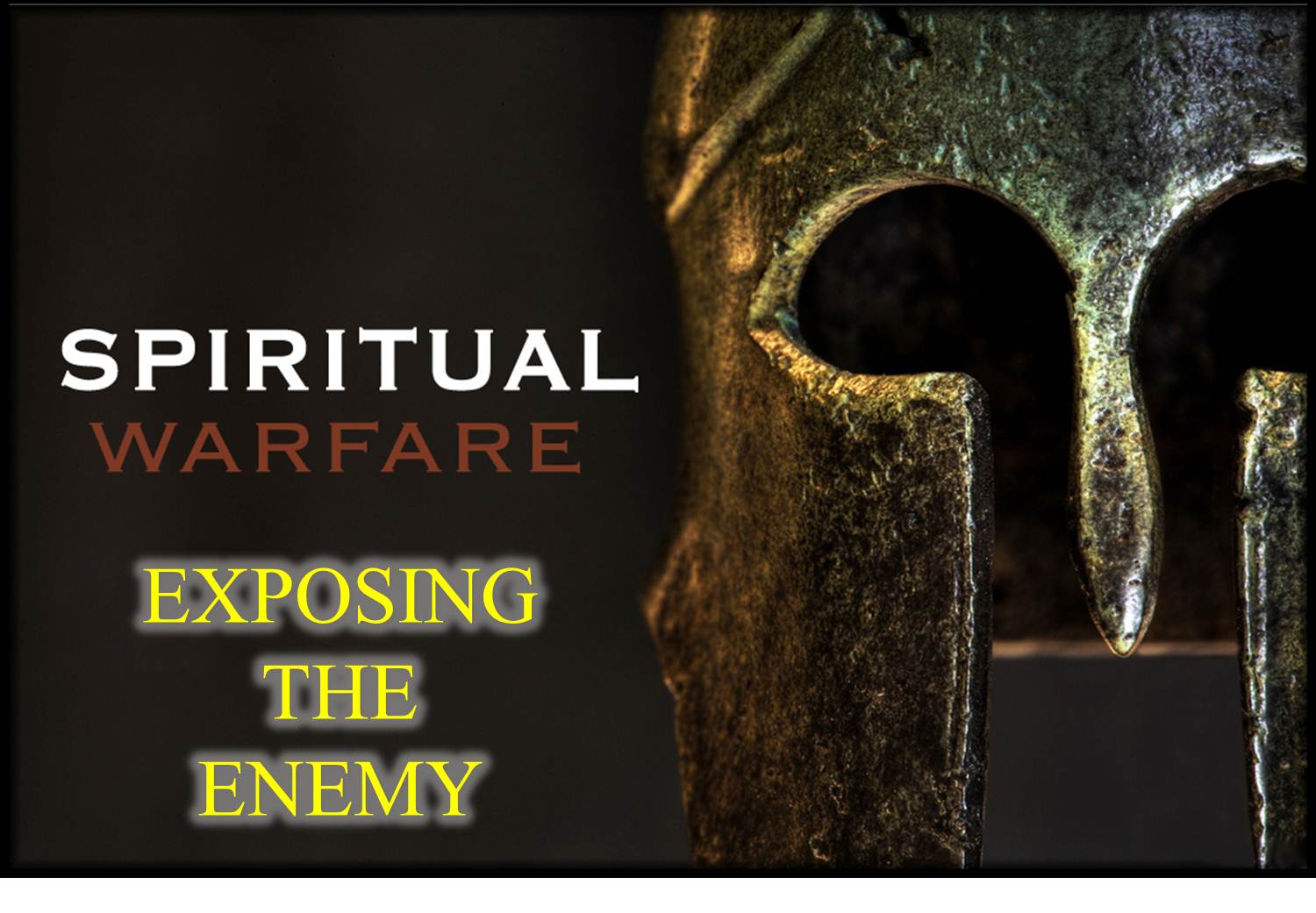 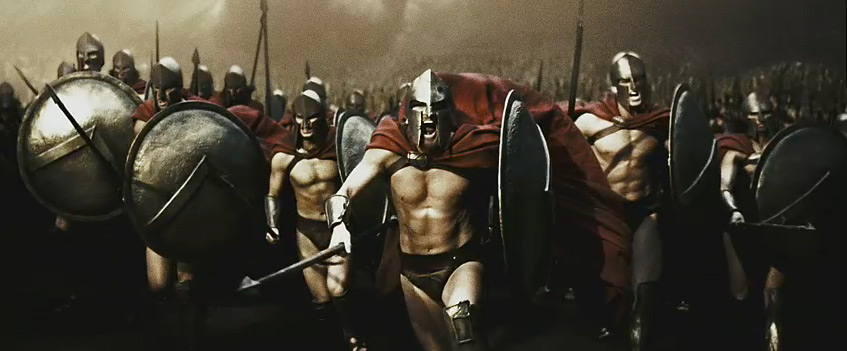 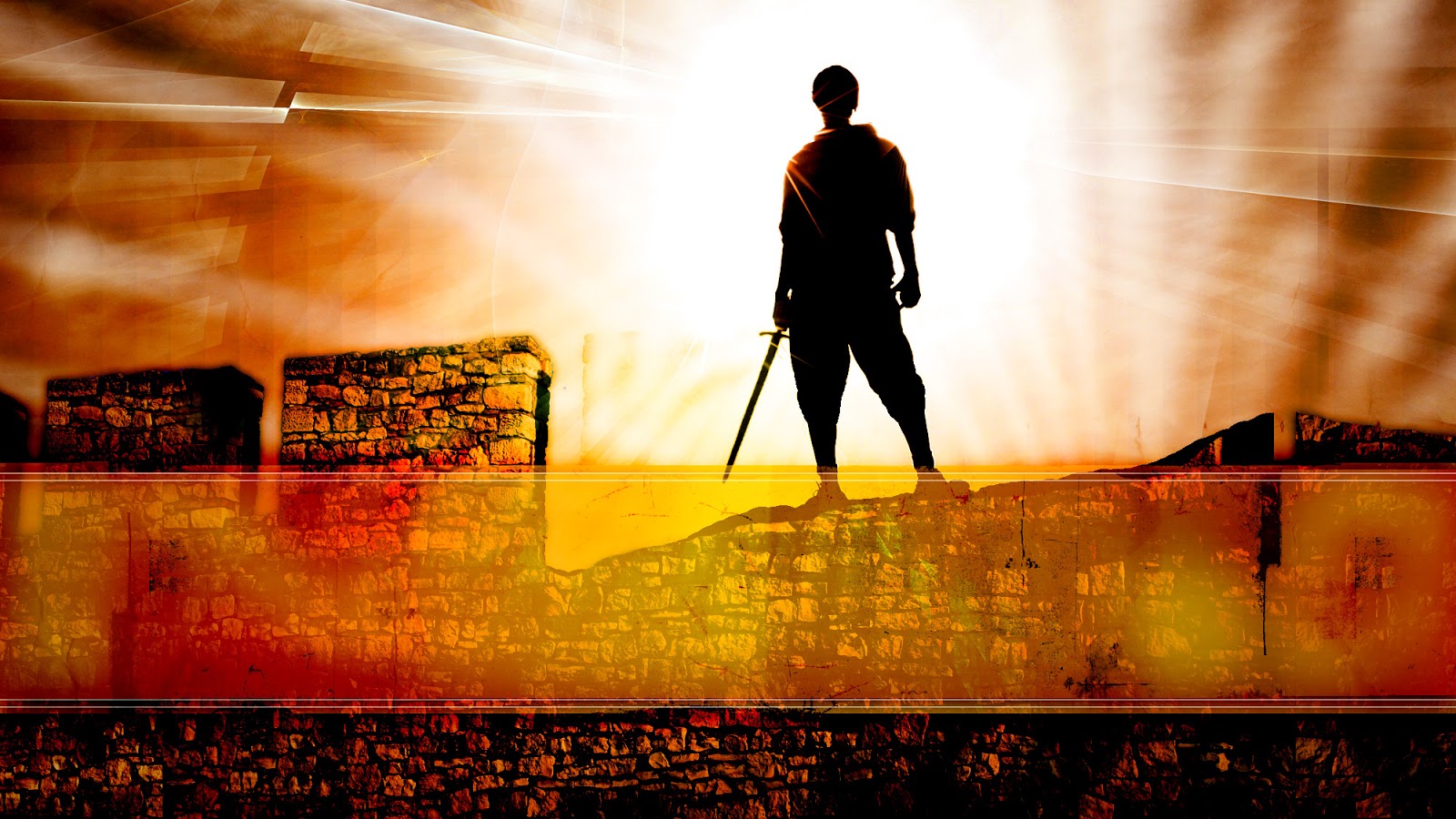 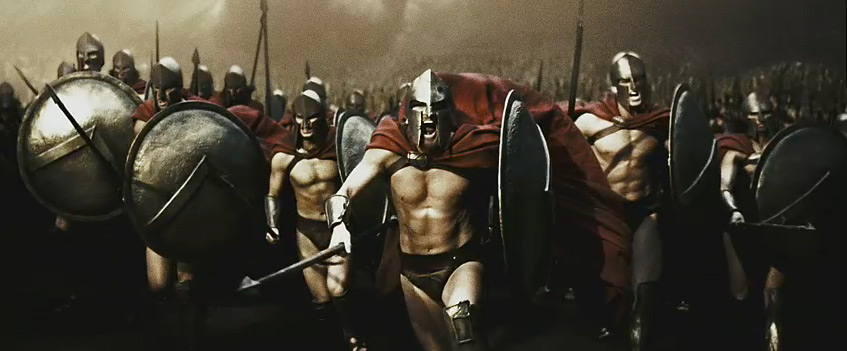 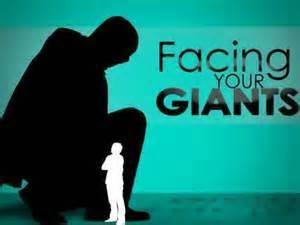 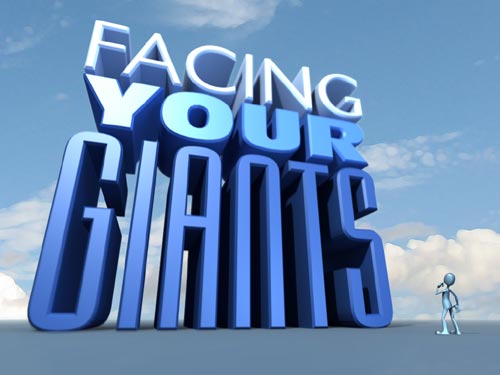 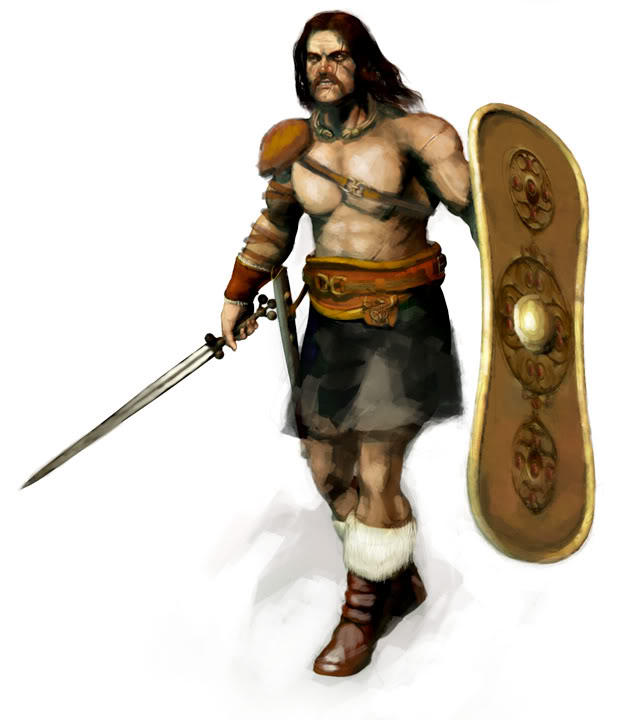 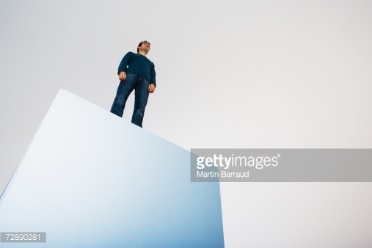 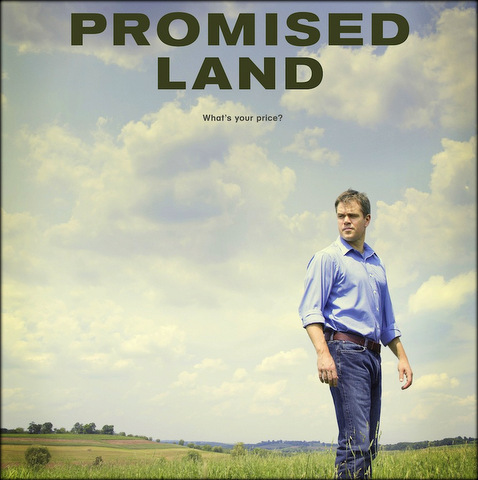 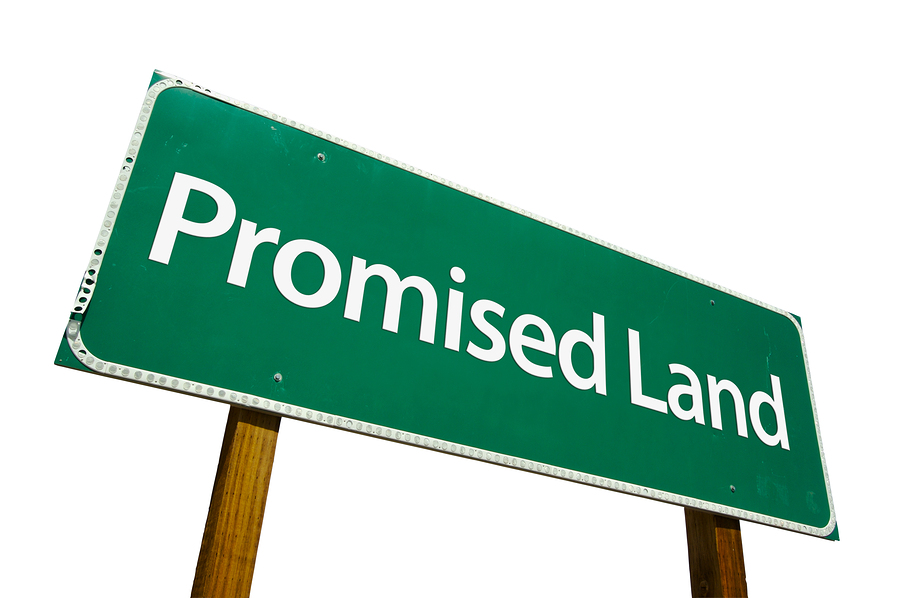 Some Giants Have Been in the Land a Long Time…                               …They Won't Leave Without a Fight (28)
These Giants had been in Canaan for Generations
Negative 
Destructive
Stubborn
We must take two actions to defeat these generational giants. 
"Put off your old self" -Eph. 4:22 
"Put on the new self" -23-24
Don't get discouraged when everything doesn't change overnight 
War takes longer and costs more than we expect, 
But victory is certain through the grace of God